En partenariat avec le CCAS du Port-MarlyParen’vievous invite àson goûter
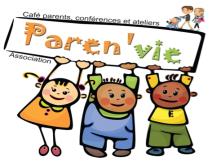 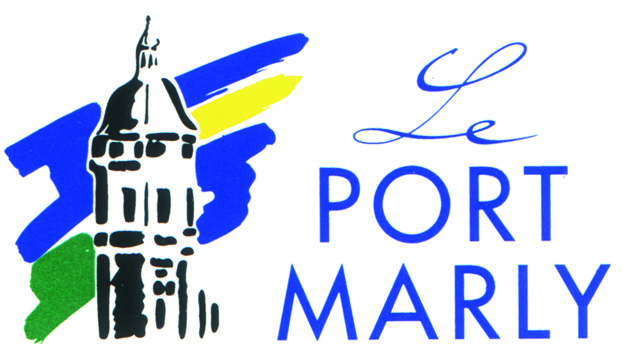 Pour fêter la fin d’année scolaire
et vous présenter notre nouveau local
et nos activités pour l’année prochaine
Pour le bien être
de toute la famille
Le 21 juin
à partir de 16h
au foyer Lacofrette (derrière la mairie)
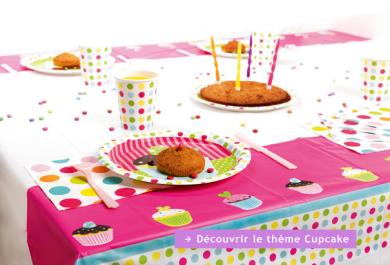 parenvie78@yahoo.fr